资源与服务利用专题培训
第七讲
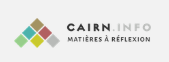 Cairn
法语数据库
Yang Tao
tsgsuzhou@ruc.edu.cn
taodaniu629@163.com
1
Ⅱ
数据库使用简介
CATALOGUES
Ⅰ
数据库简介
Ⅲ
数据库基本检索
2020/10/12
2
Ⅱ
数据库使用简介
CATALOGUES
Ⅰ
数据库简介
Ⅲ
数据库基本检索
2020/10/12
3
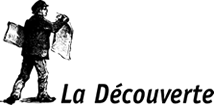 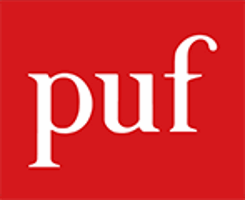 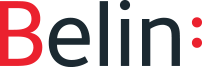 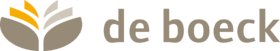 一、Cairn数据库背景简介
Cairn.info成立于2005年，由法国出版社Belin、Eres、La Découverte和比利时出版社De Boeck共同创立，随后有80多家出版社加入。

Cairn还与法国公众机构合作，如BnF（Bibliothèque nationale de France)（Gallica.fr)、the CNRS （Centre national de la recherche scientifique）（Revues.org)以及法国高等教育部（Press.fr）。


       全球最大的法语综合数据库。
2020/10/12
4
提供高质量法语文献资源，内容涵盖政治学，历史，经济学，管理学，心理学，文学，语言学，哲学，教育学和信息科学等领域。 

数据库提供的资源内容包括4类：
学术期刊
会议录与学术文献集的电子书
袖珍参考工具书
杂志
2020/10/12
5
●学术期刊（Revues）收录了500多种来自法国、比利时、瑞士和加拿大的高品质学术期刊，文章超过20万篇，并且收录的期刊和文章数量不断增加。所有期刊均与纸本刊同步无滞后。
2020/10/12
6
●电子书（Ouvrages 原名：会议录与学术文献集）自2011年起，收录会议录与学术文献，由于其电子书数量不断增加，因此更名为电子书子数据库，目前共收录电子书10000多种。
2020/10/12
7
●袖珍参考工具书 （ Que sais-je ? / Repères）
 
收录Presses Universitaires de France（PUF）的《Que sais-je?》（法国大学通识教育系列丛书）和La Découverte 的《 Repères 》两个系列1500多种袖珍参考工具书。
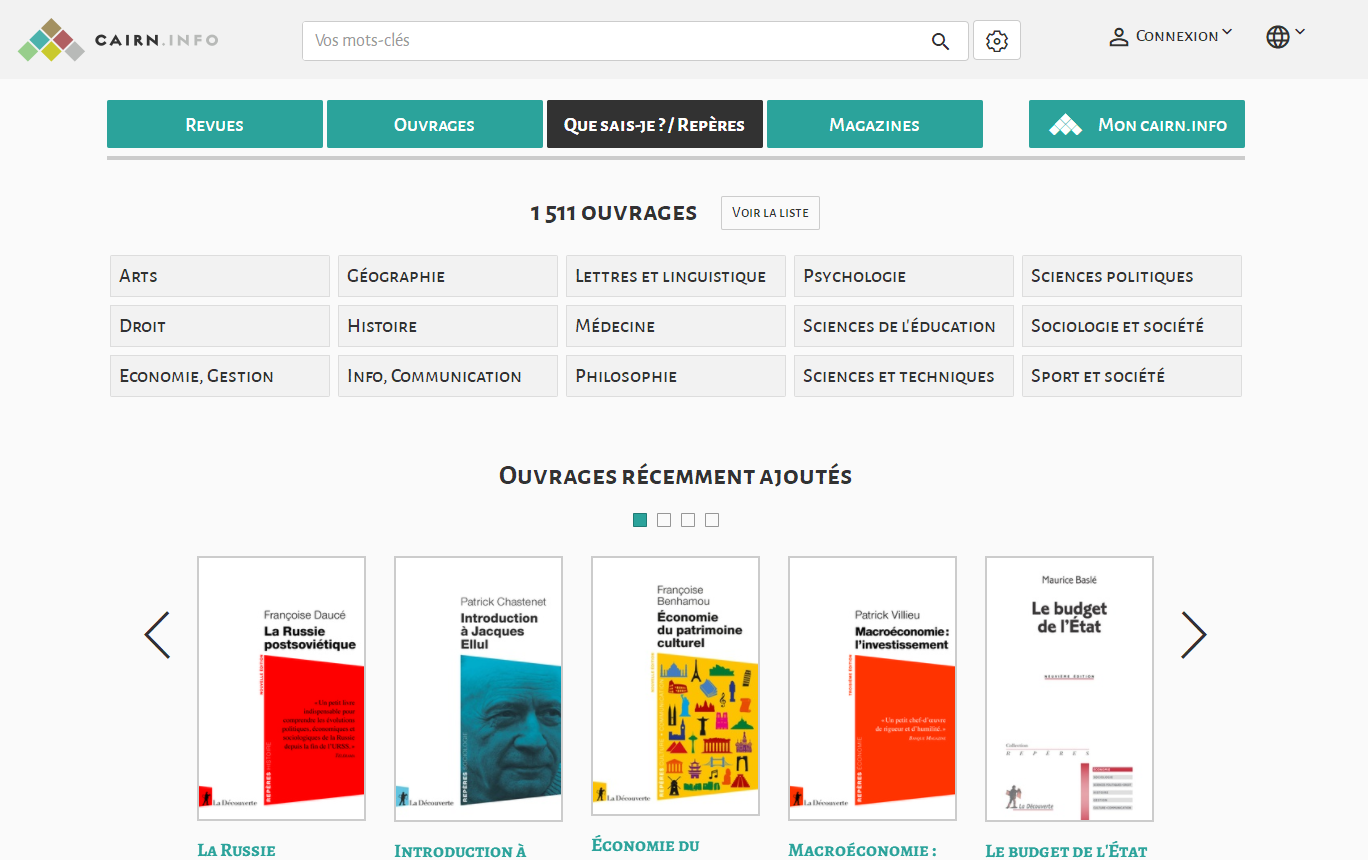 2020/10/12
8
●杂志 （MAGAZINES）
       提供9种人文科学领域的杂志，非常适合学生尤其是本科生使用，并同样适用于研究社会科学与人文科学的教师与研究人员。
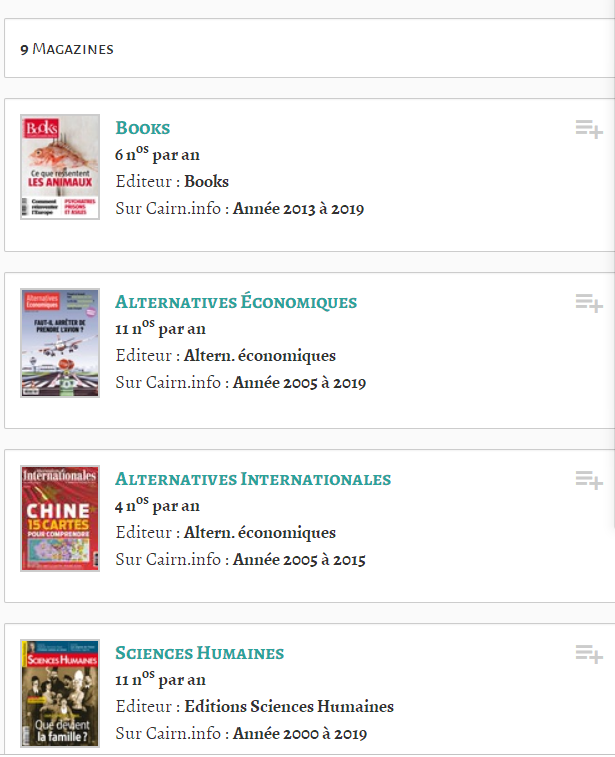 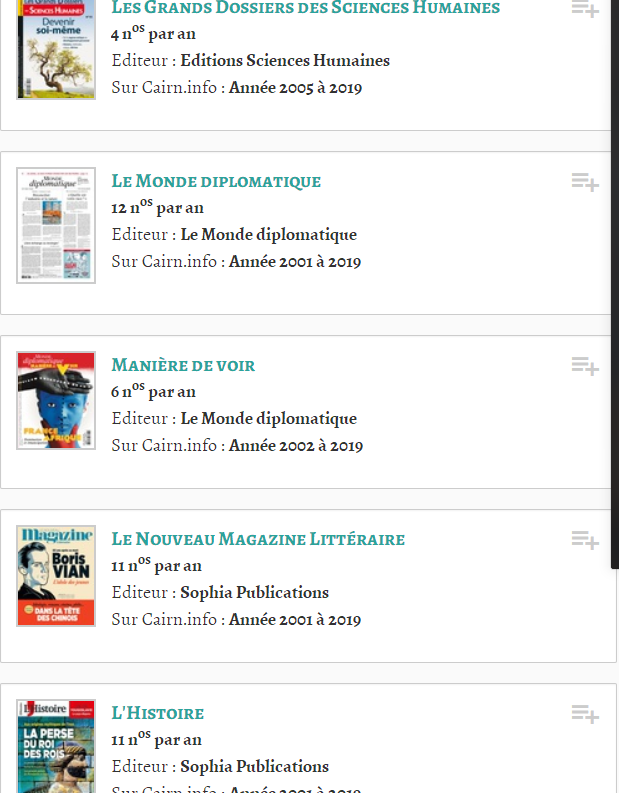 2020/10/12
9
Ⅱ
数据库使用简介
CATALOGUES
Ⅰ
数据库简介
Ⅲ
数据库基本检索
2020/10/12
10
访问方式：图书馆电子资源统一访问系统

图书馆上线电子资源统一访问系统，读者在通过身份认证后统一访问系统中列出的电子资源
登录方式：①图书馆主页--数据库--校内外统一访问；
登录方式：②直接打开网址http://www.libproxy.ruc.edu.cn。
用本人微人大账号密码登录。
2020/10/12
11
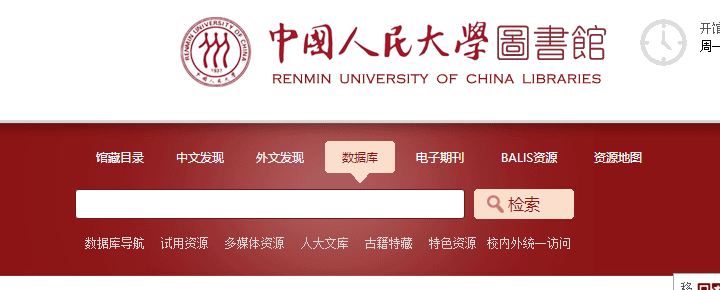 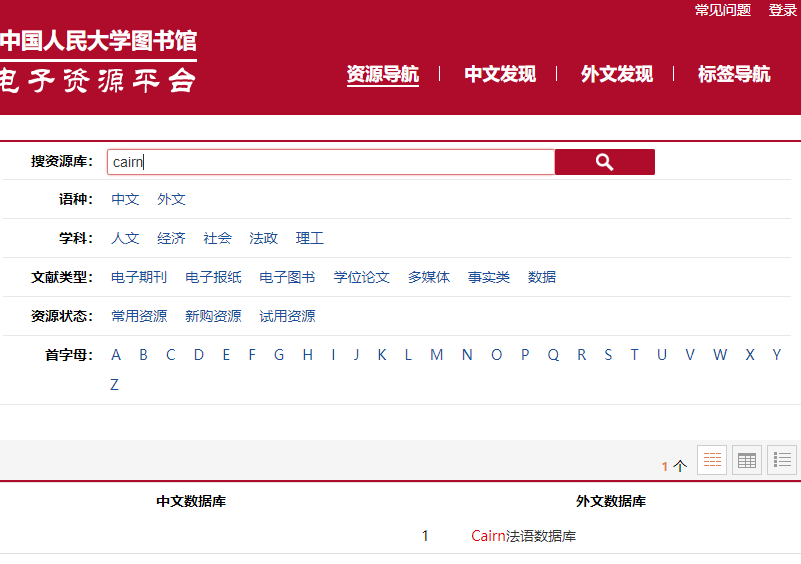 2020/10/12
12
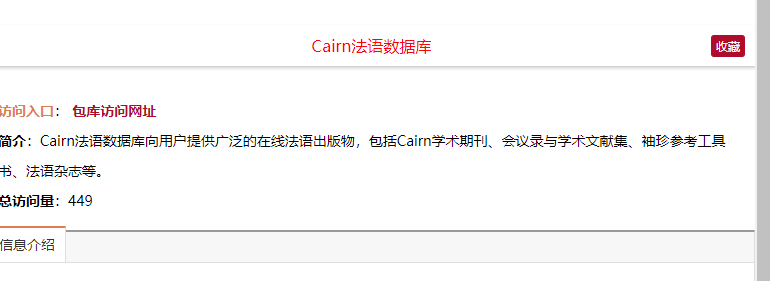 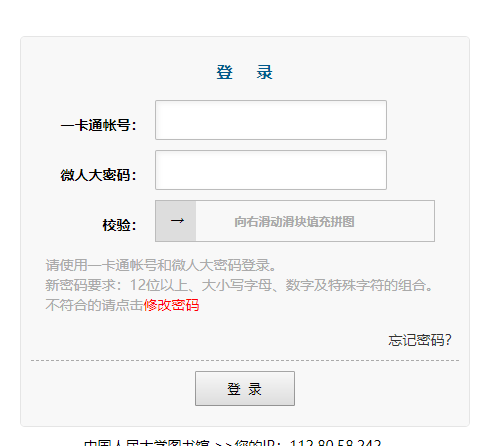 2020/10/12
13
学科分类
最新出版物推荐
2020/10/12
14
创建个人账号
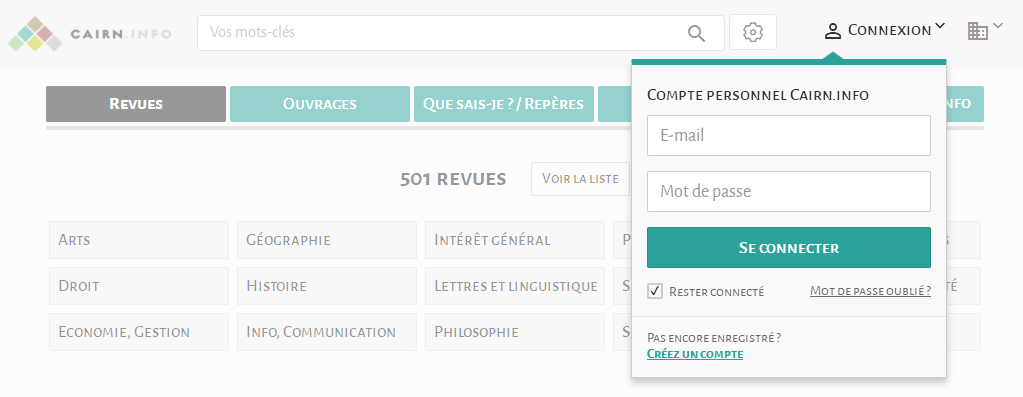 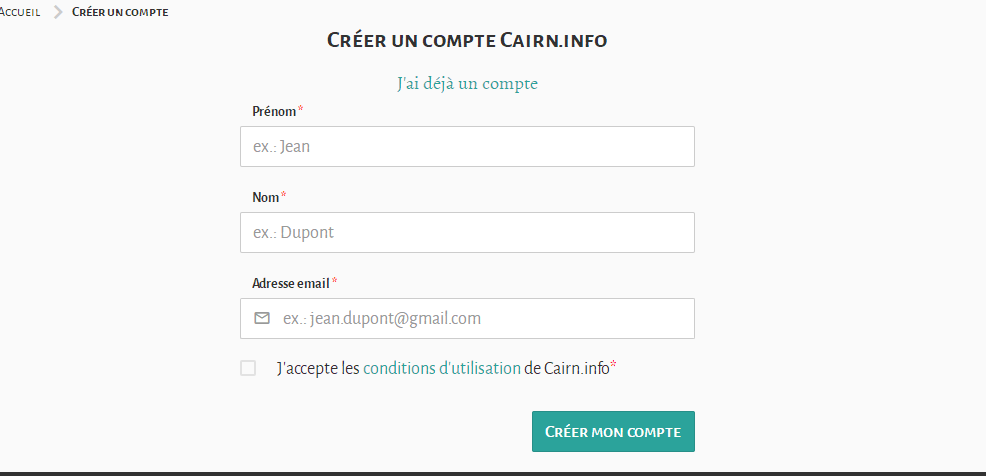 2020/10/12
15
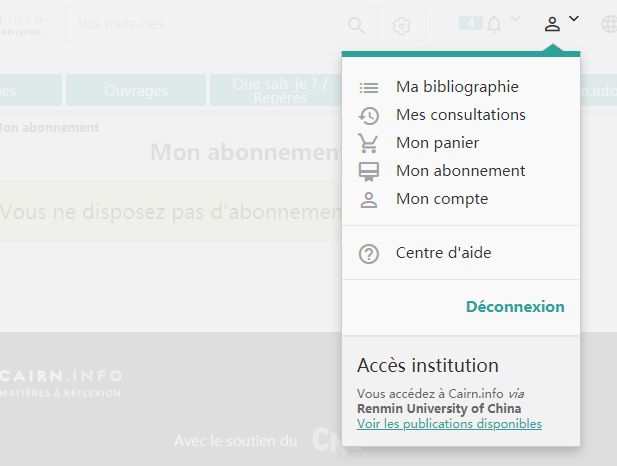 2020/10/12
16
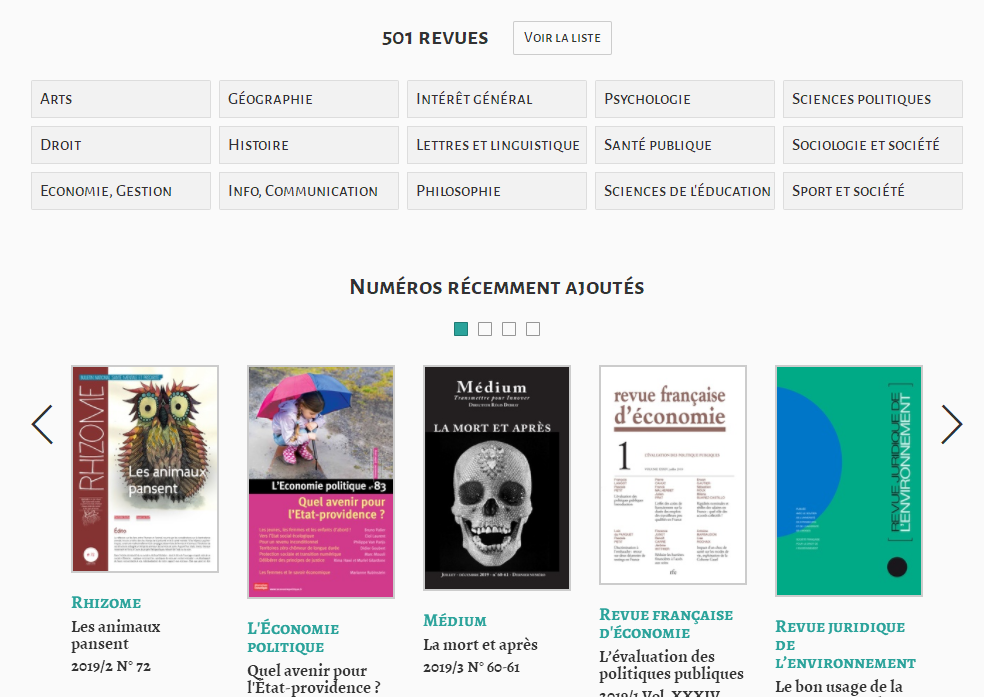 点击浏览
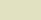 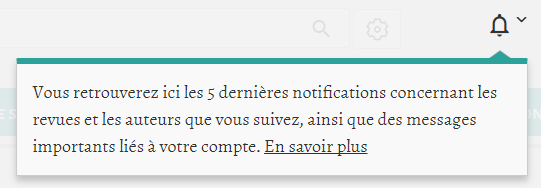 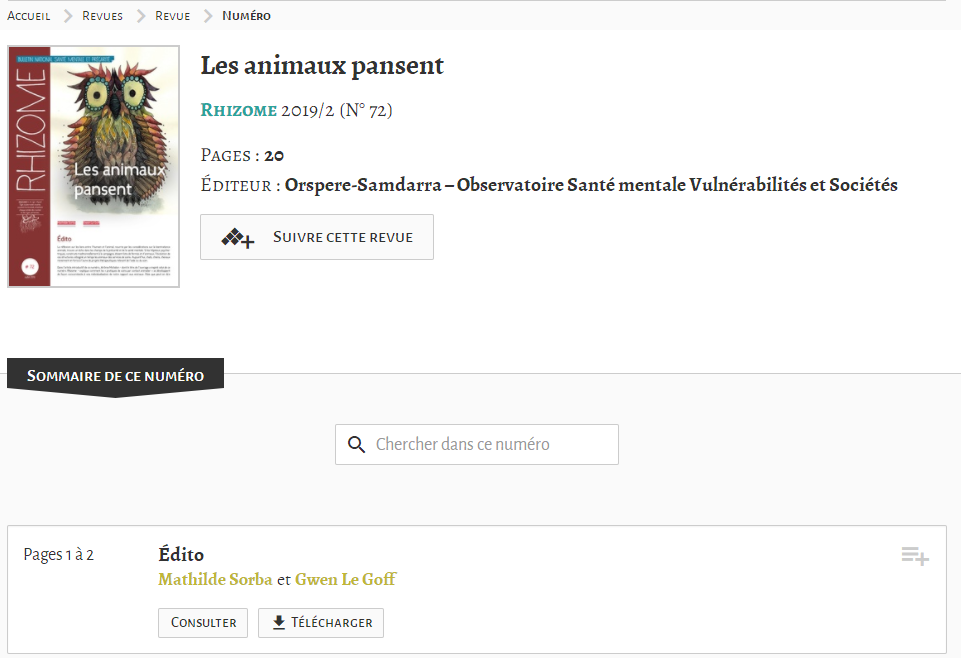 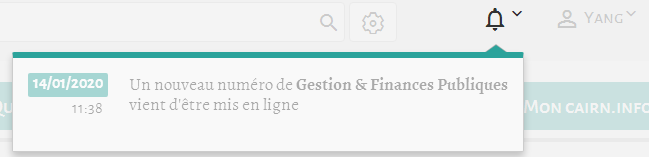 刊物信息
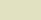 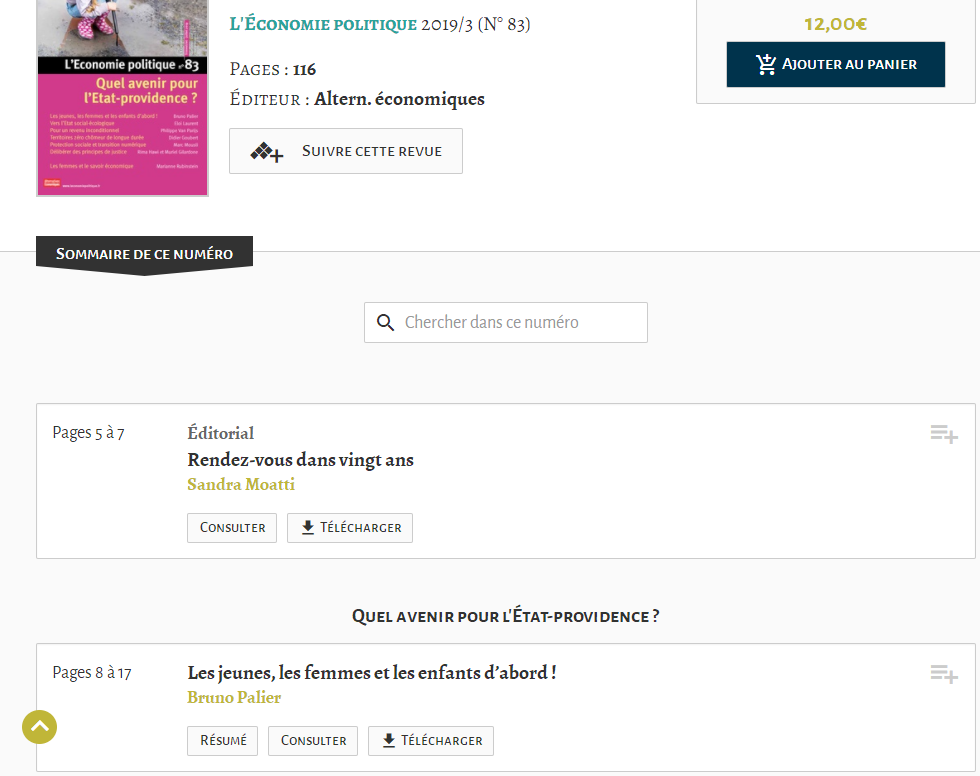 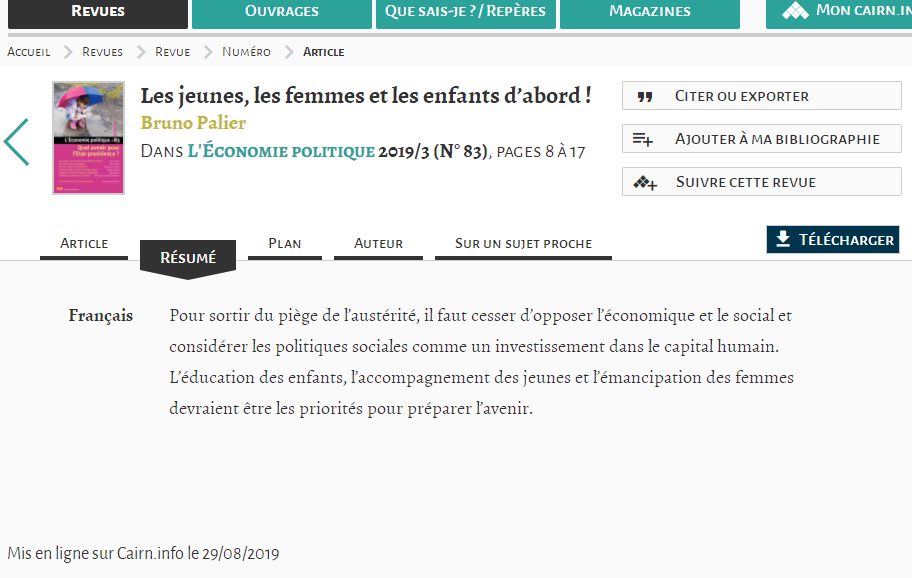 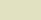 浏览摘要
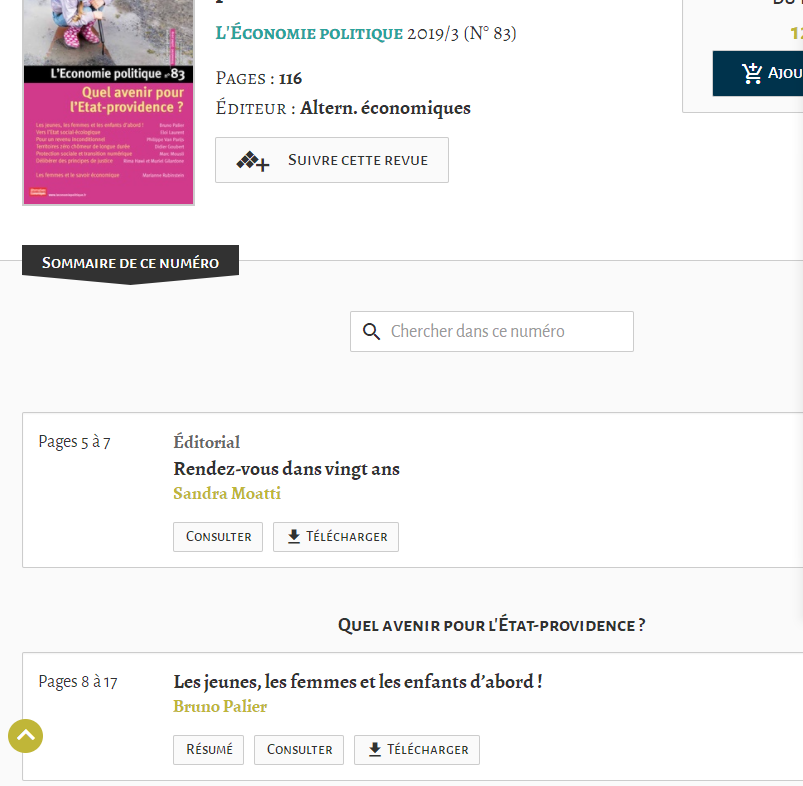 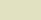 查看文章
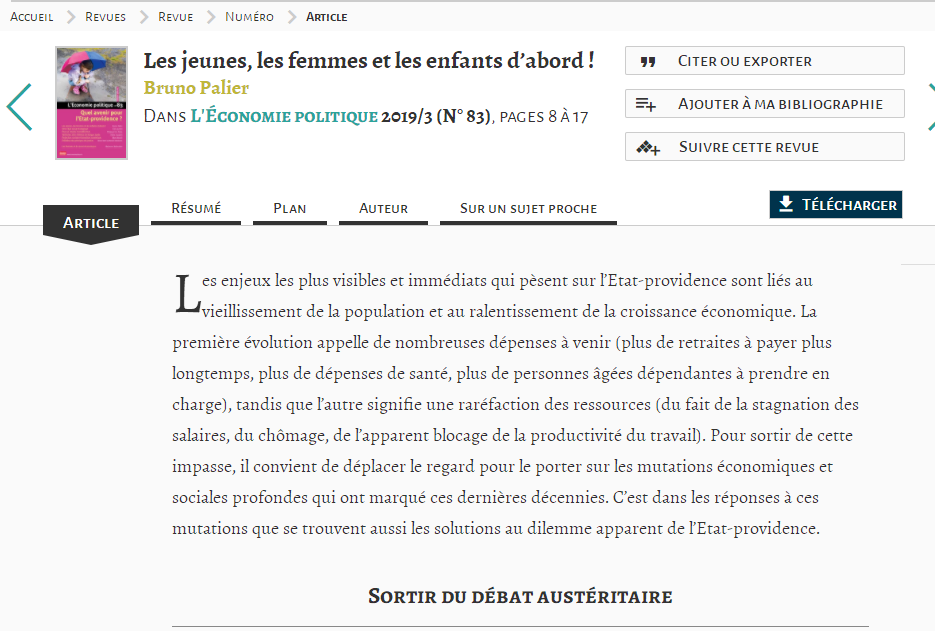 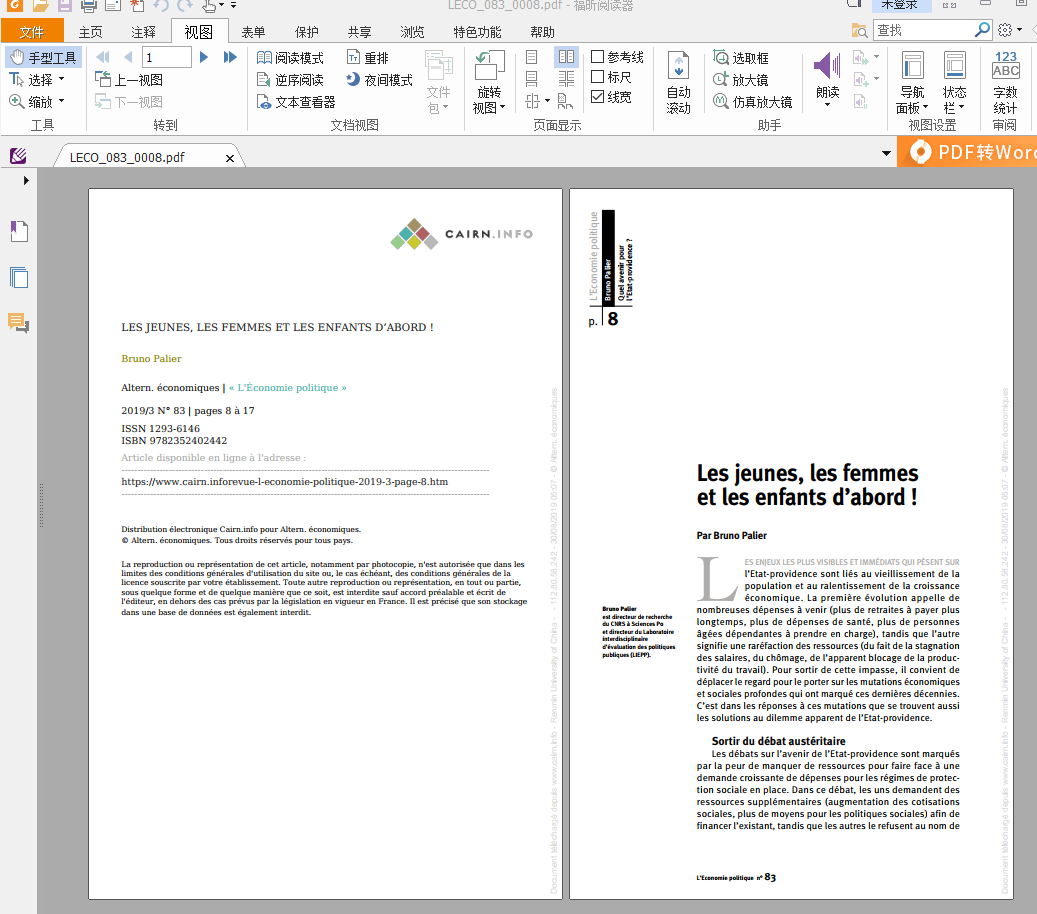 信息快速导航
相关主题文章推荐
下载文章
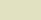 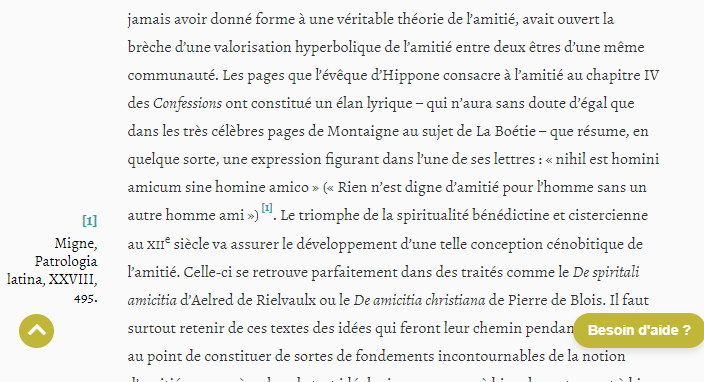 快速跳转至注解
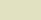 Ⅱ
数据库使用简介
CATALOGUES
Ⅰ
法语数据库简介
Ⅲ
数据库的检索
2020/10/12
23
一站式检索
检索区域
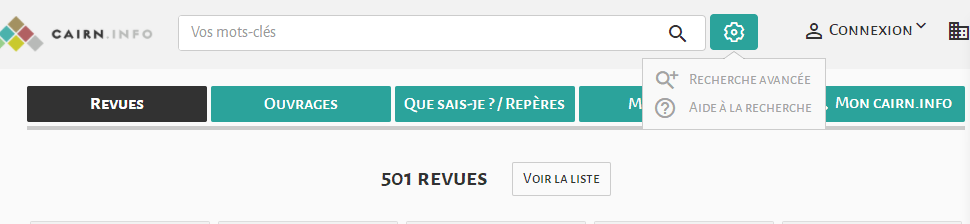 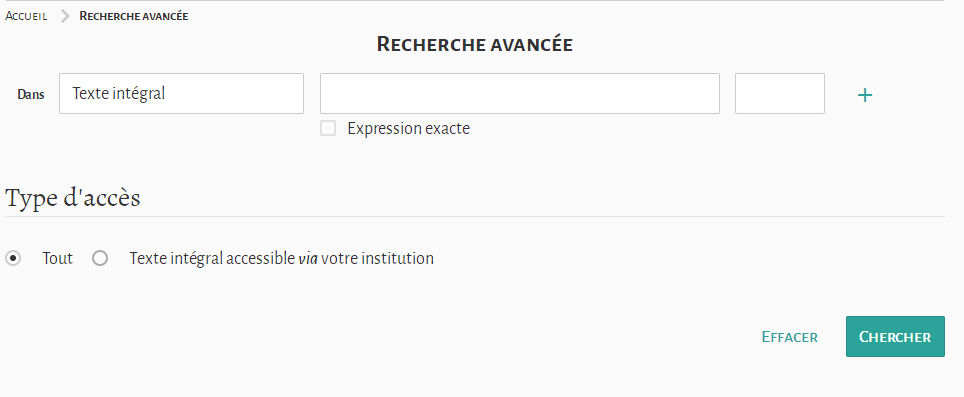 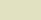 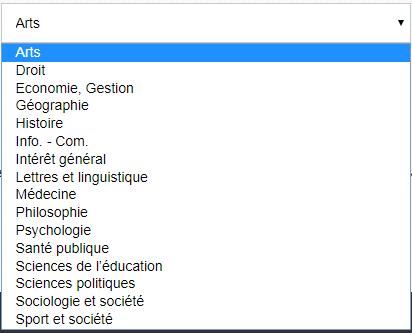 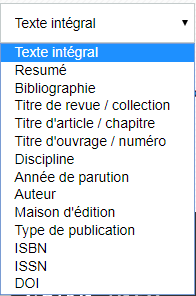 学科
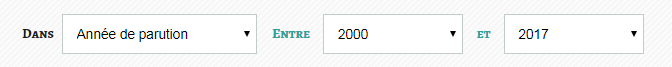 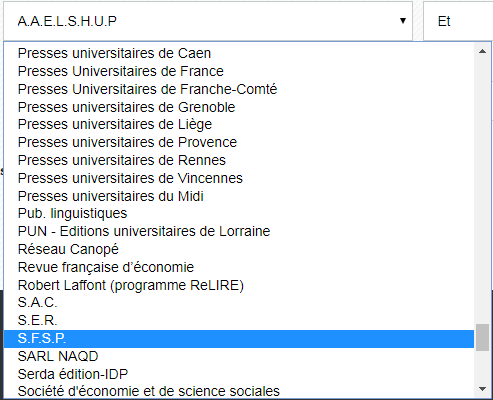 出版年份
出版社
出版物文献类型
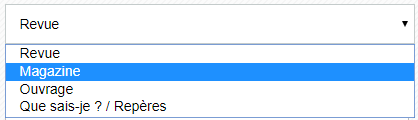 按照不同字段筛选
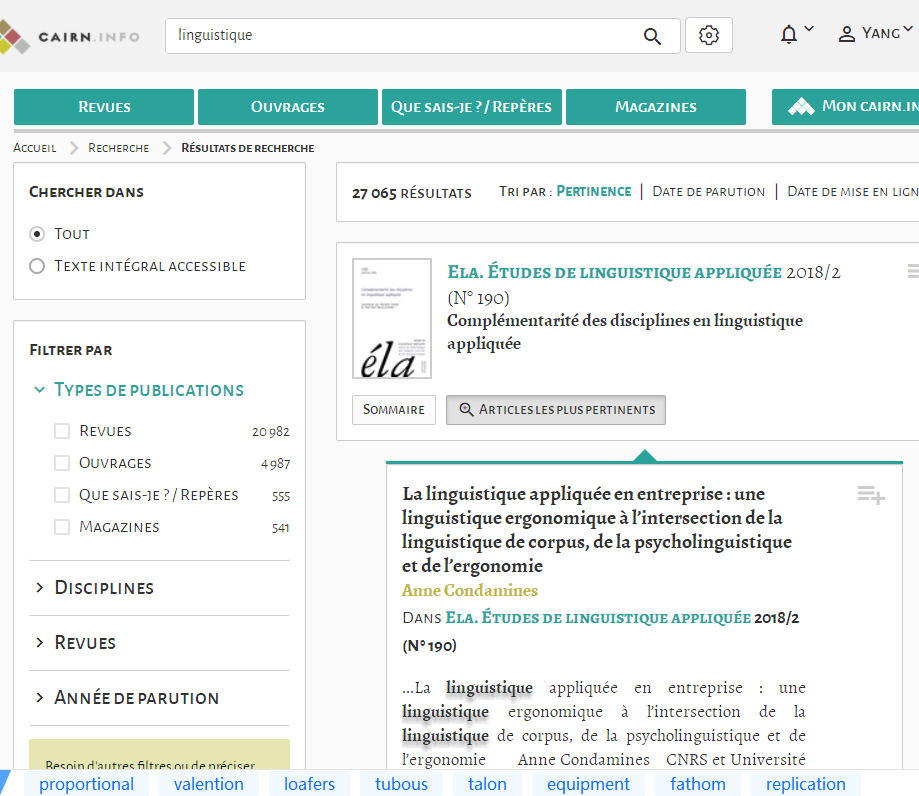 关联度最高的几篇文章
2020/10/12
26
Merci !
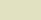